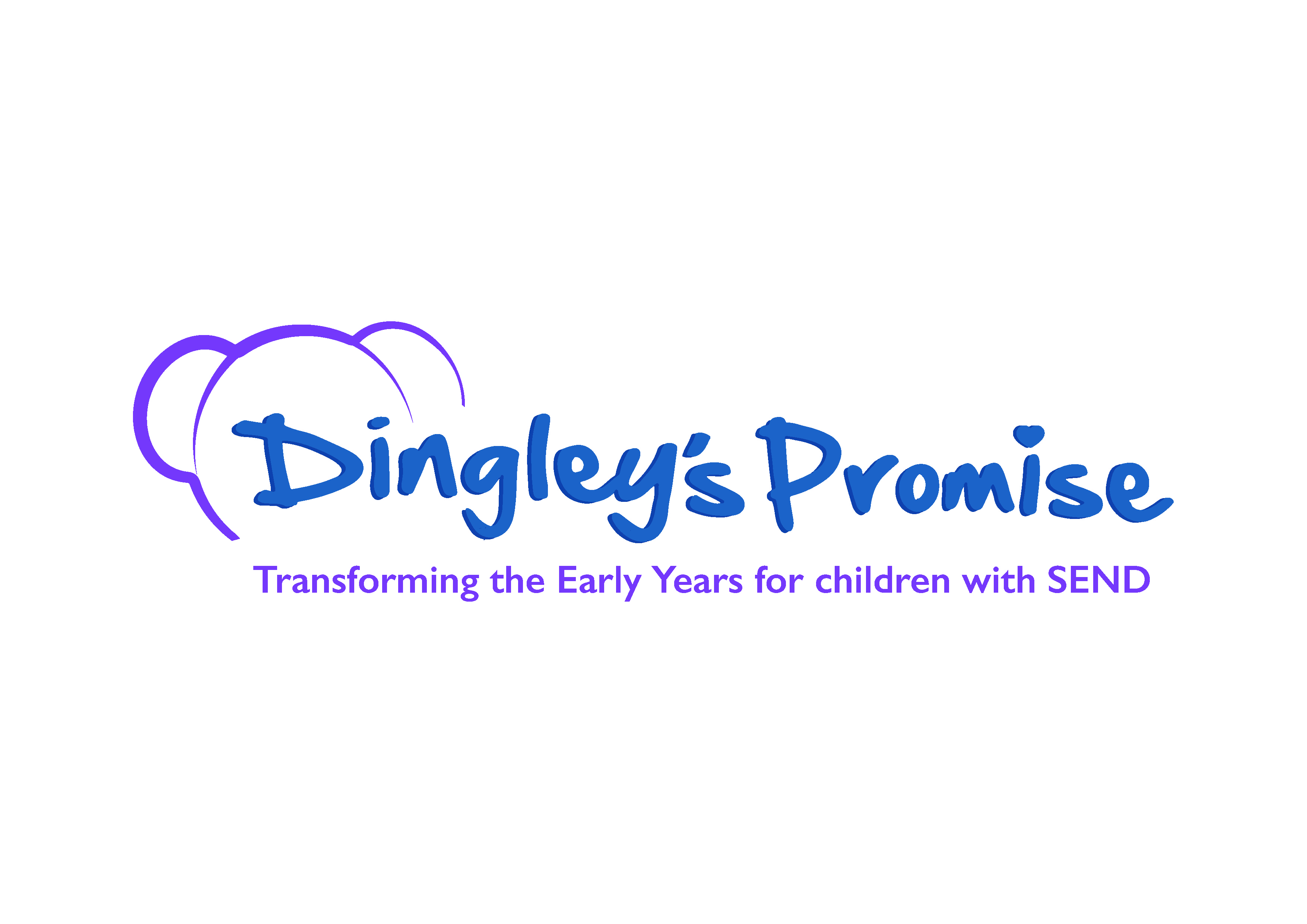 Welcome to our Providers Lunch Break Launch!
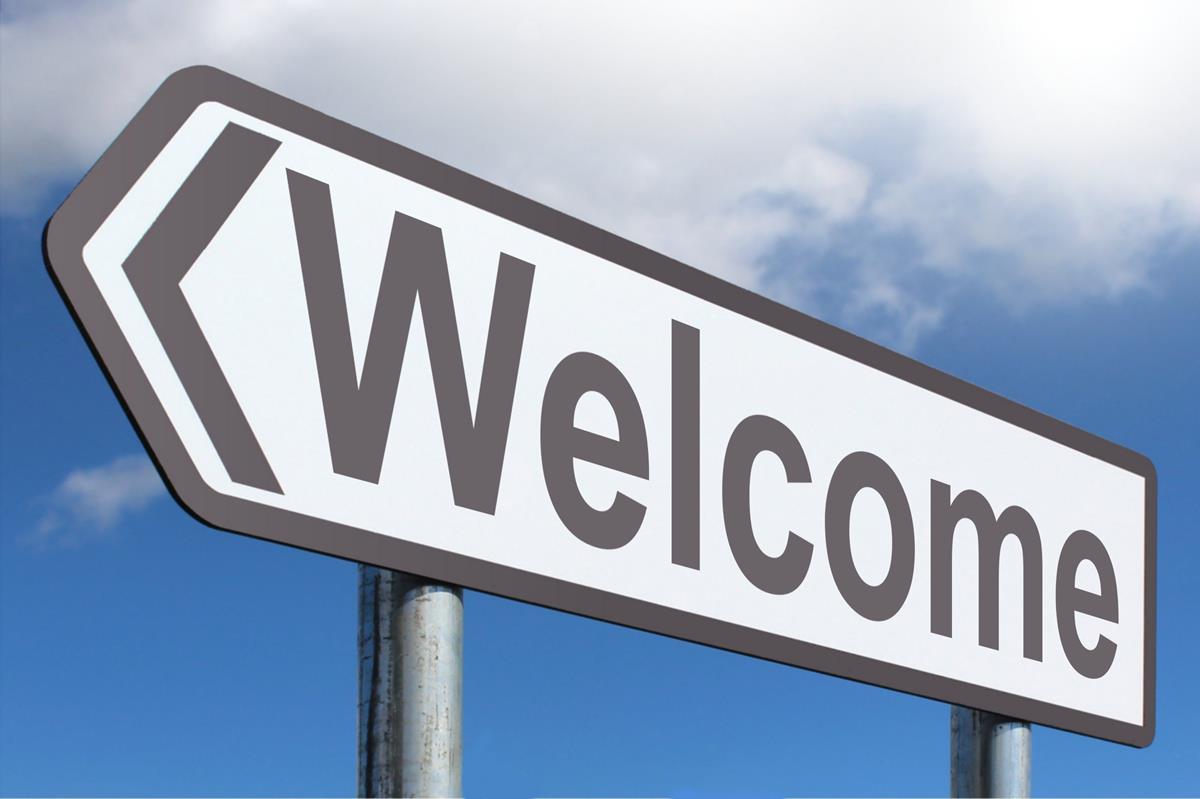 Aim of today?To introduce ourselves, set the scene and we hope wet your appetite!Agenda
Who are we all?
Why the lunch breaks?
Our shared challenges
A spotlight on who we are and some of our successes
Opportunities and what works
Ask the room
What next?
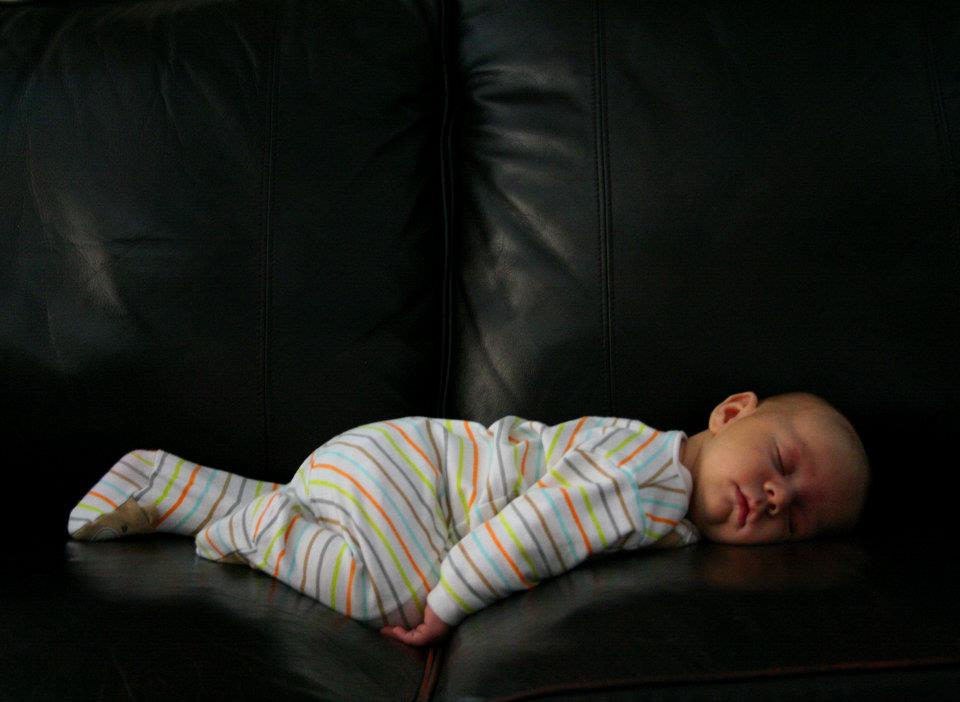 How shall we work today?
Cameras, mics, joining in and chat
We will make notes but not identify individuals or record the sessions
Can you give yourself this time?
Are you comfy?
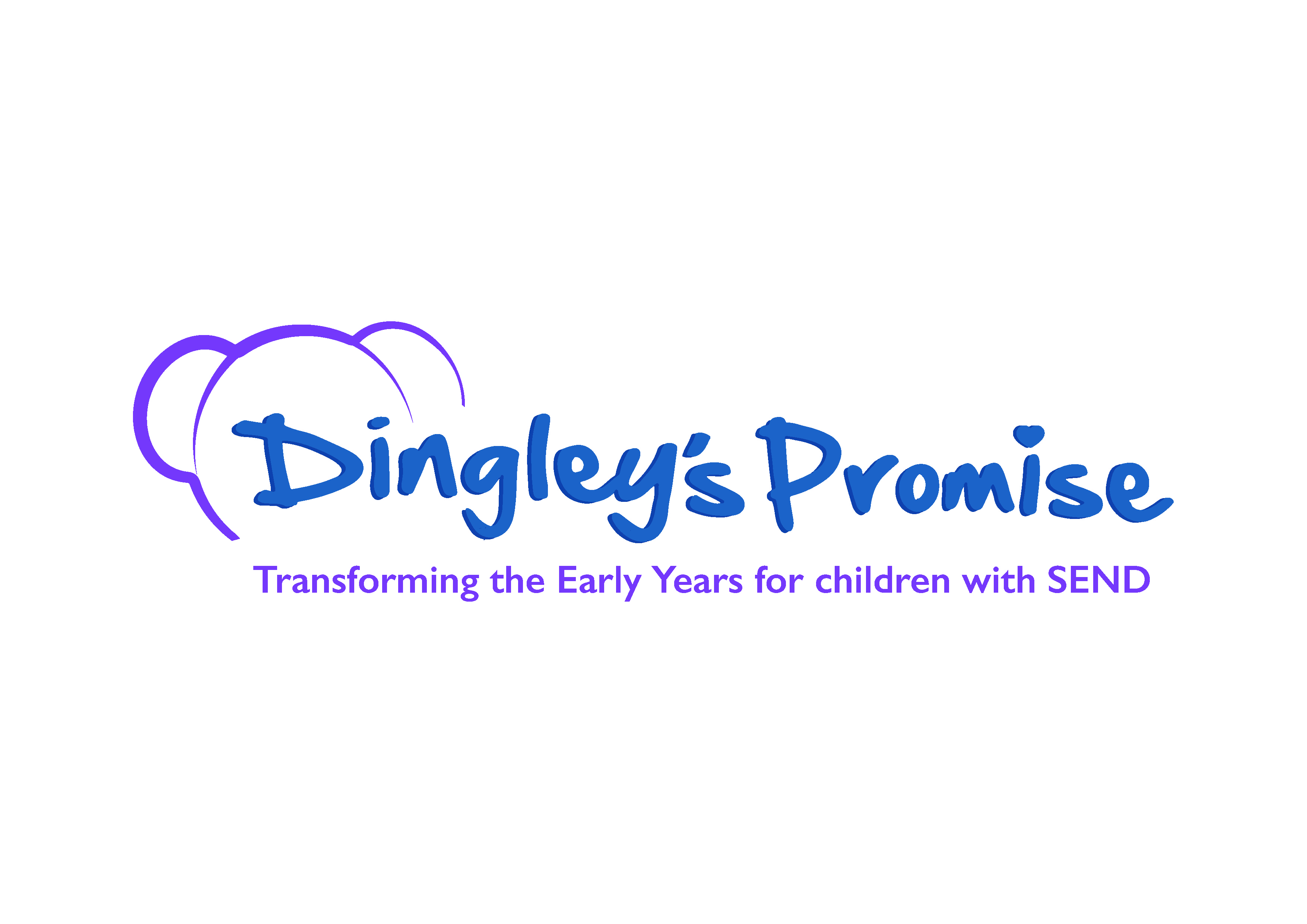 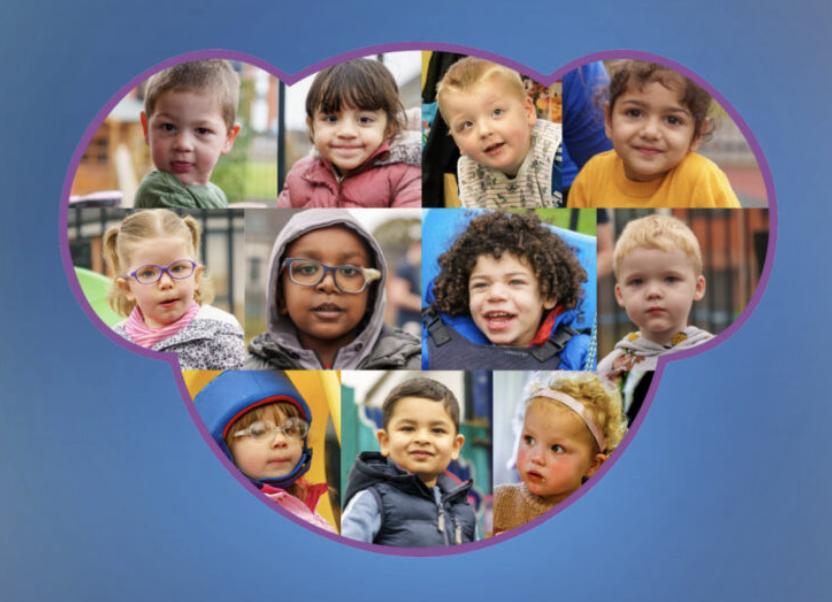 Who we are, and what we do
A charity delivering specialist nursery provision for children with SEND
Working with children, families and mainstream providers
Thousands of children and families supported over 40 years
35% to 70% transitions to the mainstream

A will to drive an inclusion movement
96% of THOUSANDS of practitioners who complete out Inclusive Practice course tell they can support more children with SEND
Working across the UK with LAs, providers, partners & parents
Lobbying for change nationally representing their voices

www.dingley.org.uk
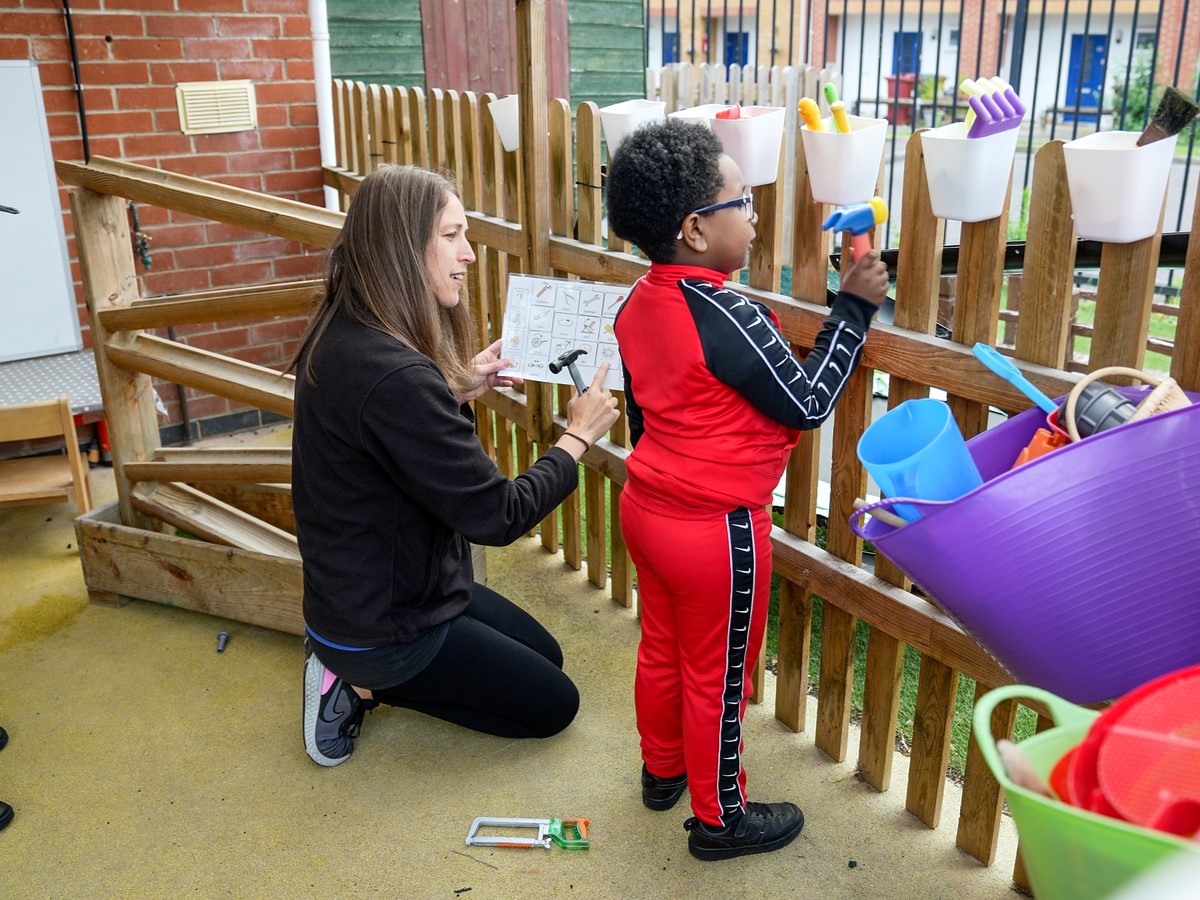 Dingley's Promise
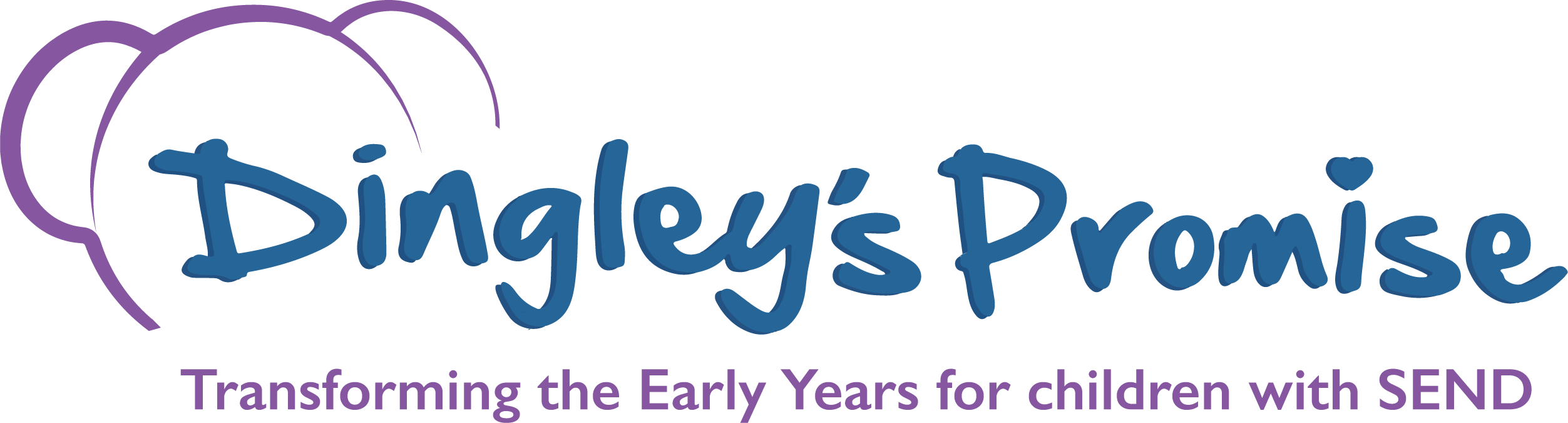 National training programme – movement for inclusion
Free training and support for 32 LA partners funded through Comic Relief and a further 8 through the EYs SEND Partnership (DfE)
Sponsor of APPG for Childcare and Early Education
Advisor for DfE Safety Valve Programme on EY SEND
The voice of children with SEND in the early years
[Speaker Notes: Key coalitions – EE&CC Coalition, SEC, DCP, Leeds Uni Business School EY Employment Group, NCFE training content advisors, Children's Alliance, EY SEND Partnership,]
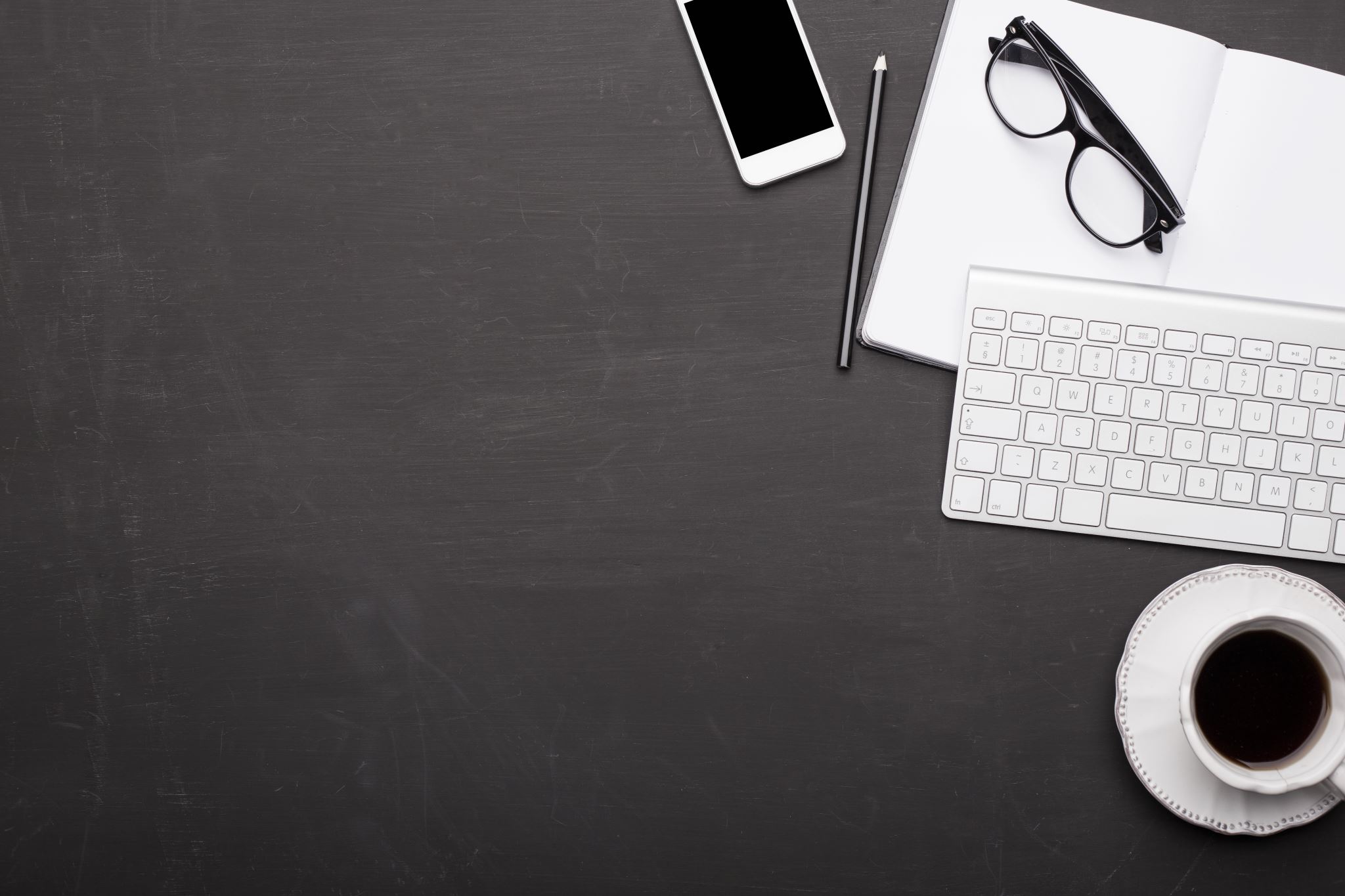 Please tell us who you are in the chat and leave your email so we can stay in touch directly
Why the lunch breaks?
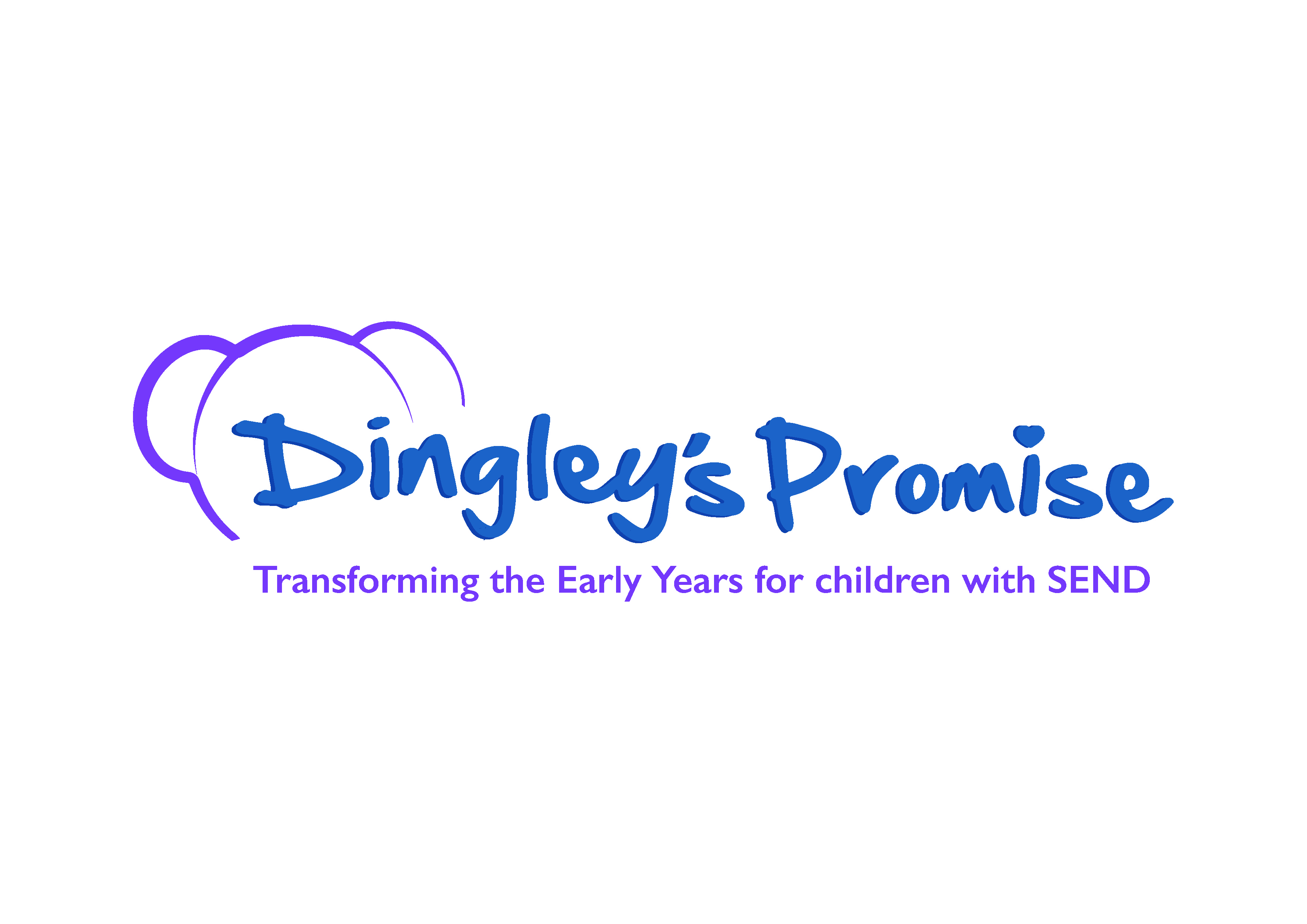 An opportunity to engage with more of you!
To facilitate a conversation with you and collaborate…
Sharing good practices 
Evidencing challenges
Feedback for us
Establishing collectively what can we can all do to support
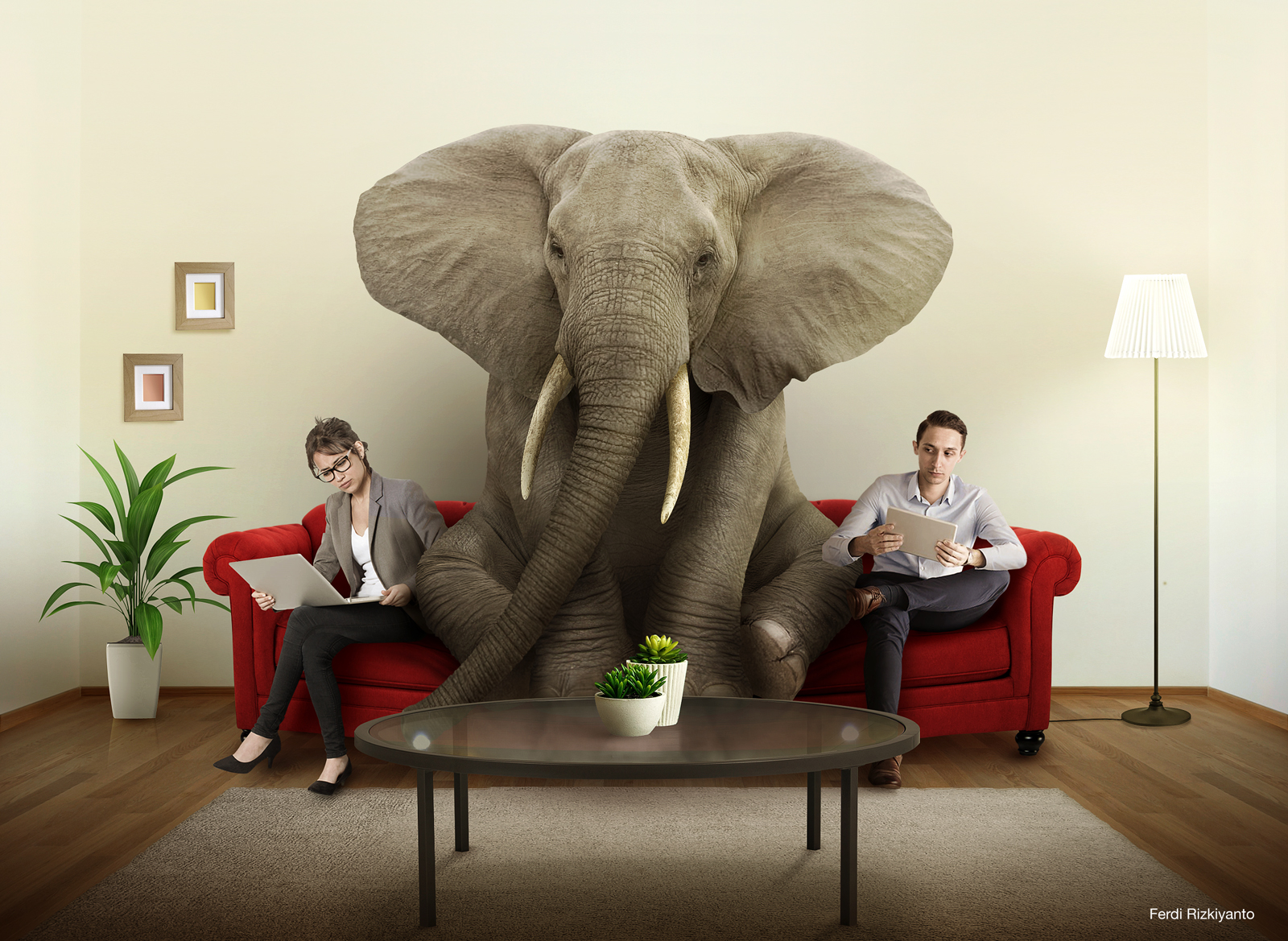 Challenges Name the challenges  you encounter in the chat…a) in general at presentb) in being as inclusive as you would like
What do we collectively know?
The childcare expansion will increase demand
Central resources are under pressure
Recruitment and retention is a challenge across all sectors 
Each previous expansion has seen the take up gap widen for children with SEND
LAs carry legal duties (Childcare Act 2006 +16) to reduce inequalities and support families to work
EYs Outcomes
Sufficiency
Information
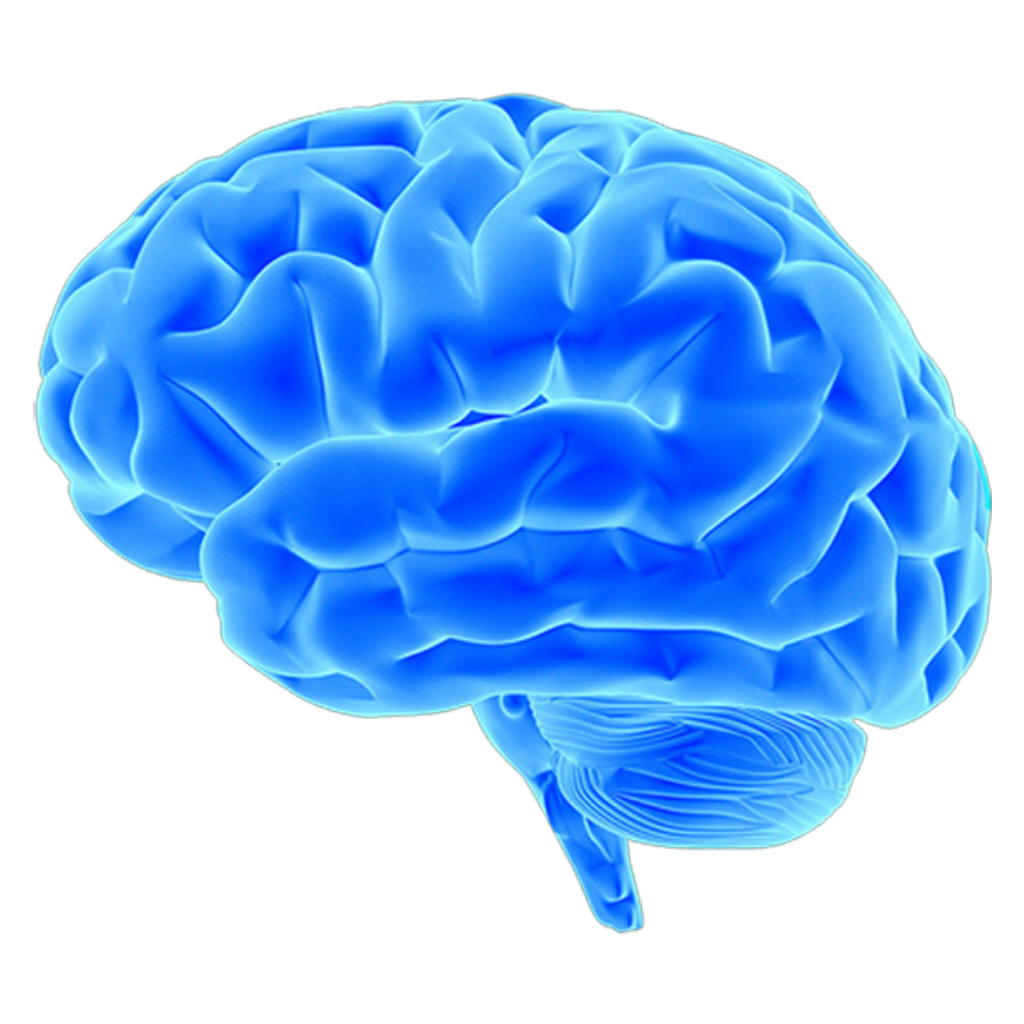 [Speaker Notes: a change to the current statutory minimum staff:child ratios in England for 2-year-olds from 1:4 to 1:5;  
·         clarifying that childminders can care for more than the currently-specified maximum of three young children, when caring for siblings of children they already care for, or when caring for their own child; and  
·         clarifying that “adequate supervision” while children are eating means that children must be within sight and hearing of an adult (rather than the current wording of “sight or hearing”).]
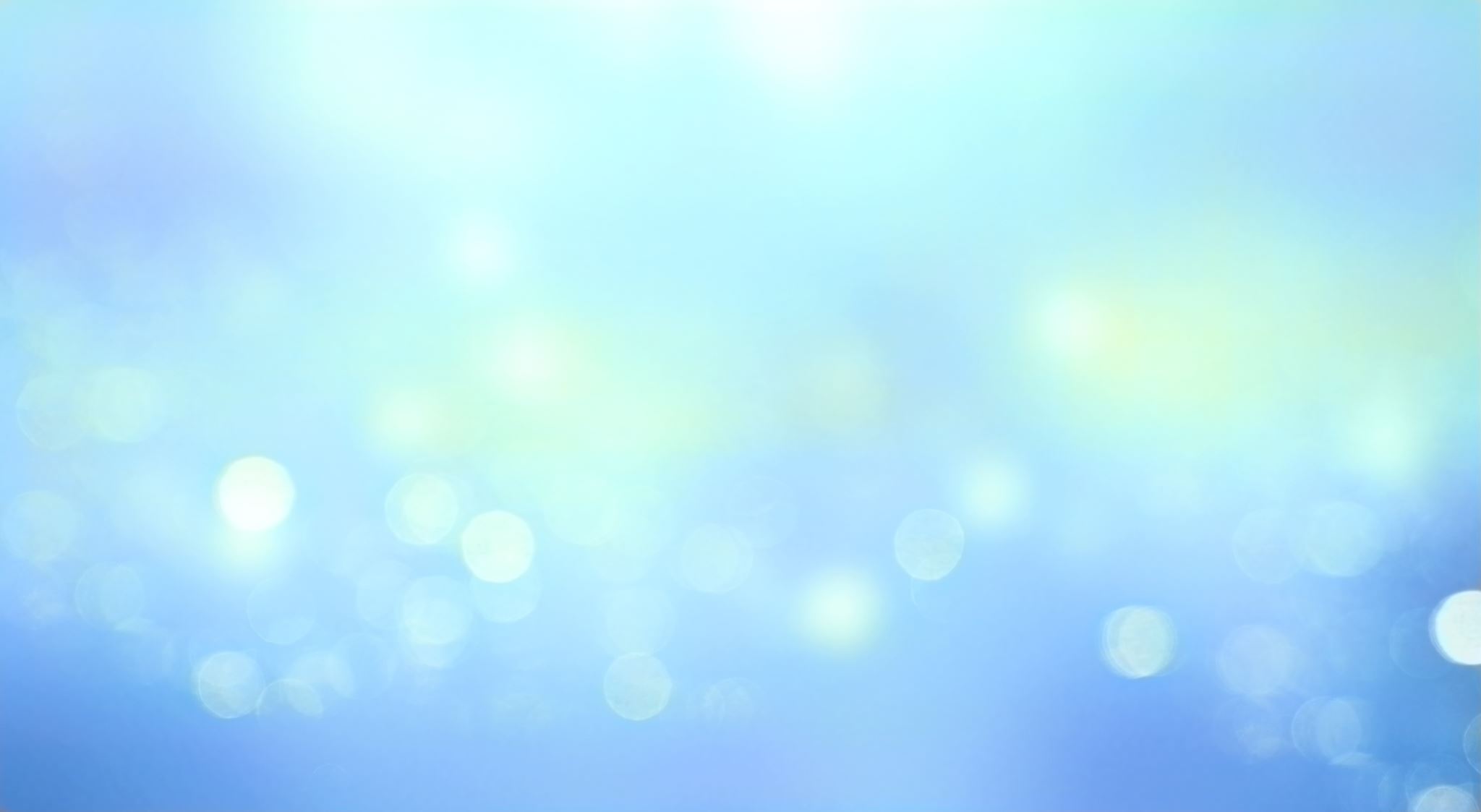 Research tells us the impact on families is realForgotten Families – Contact a Family Report 2011
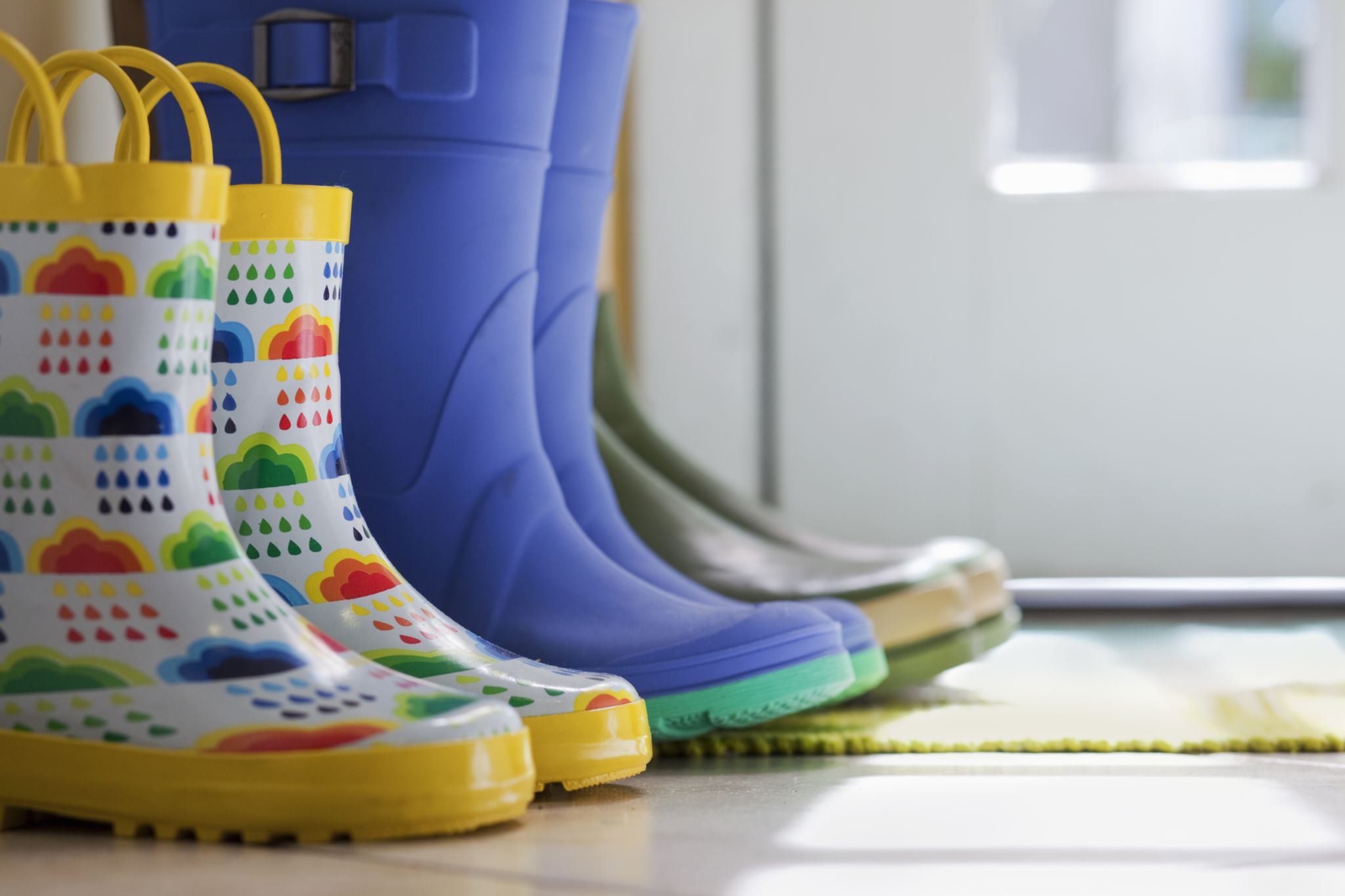 What’s changed for families?Covid and confidenceIn work povertyNorms around balancing work and homeRising poverty and inequalityRef: The changing face of early childhood in the UK.  The Nuffield Foundation July 22
[Speaker Notes: Covid and confidence
In work poverty
Norms around balancing work and home
Rising poverty, inequality and poverty]
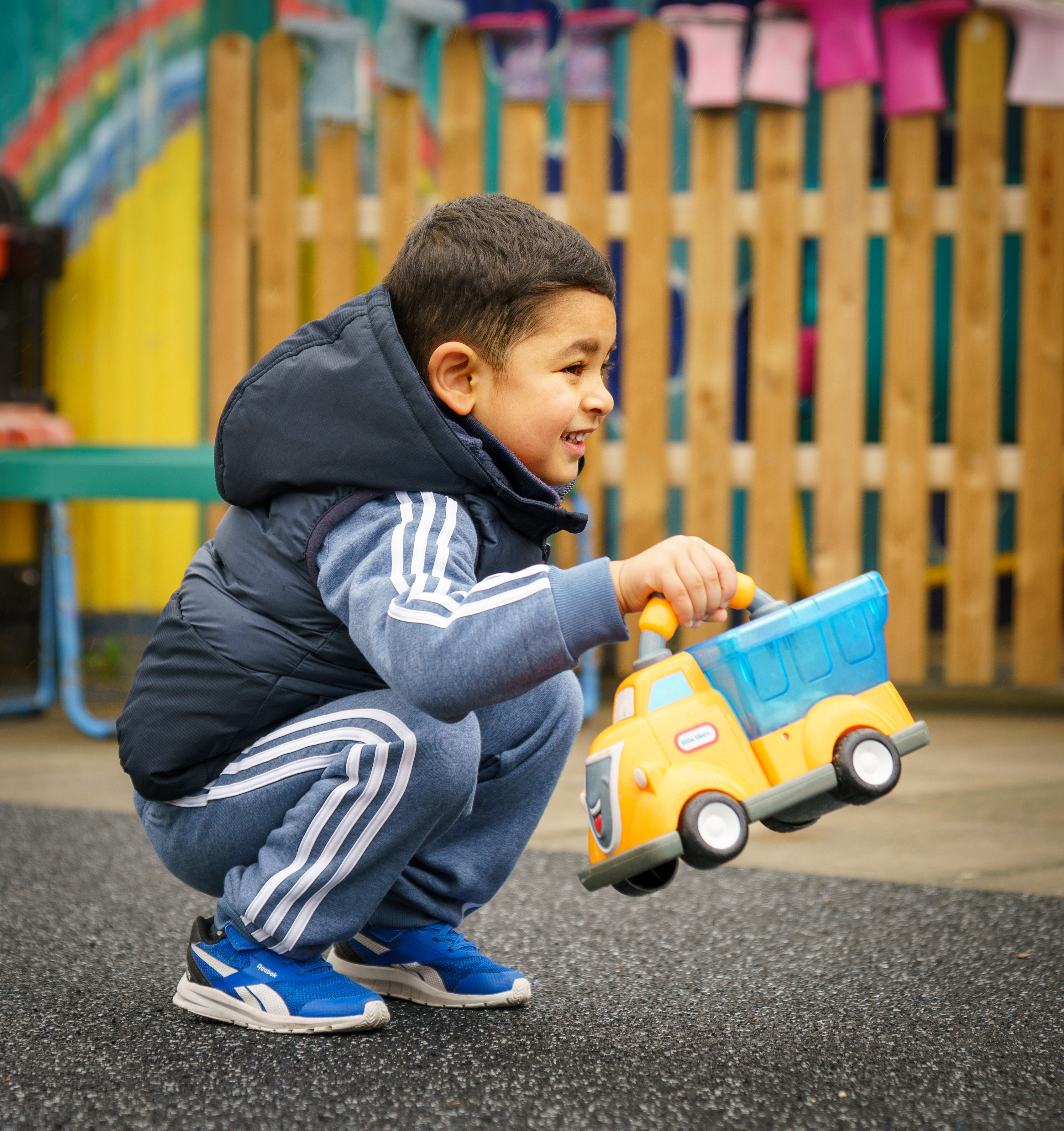 Current situation
Only 15% of local authorities believe they have enough provision for children with SEND and 78% think the new entitlements will make it worse
95% settings say the number of children with SEND is rising - 79% say the rise is significant.
One in five parents have been turned away from settings.
27% of settings felt one year ago they had no more space for children with SEND – new entitlements rises to 57%.
[Speaker Notes: 73% settings say number of children with SEND is rising / 28% of settings had turned children with SEND away/ 92% have had to use their own funds to support them. (Early Years Alliance 2022)/ 18% (Coram)
Capacity of settings to support children with SEND is reducing – recruitment and retention crisis means there aren’t enough staff to support inclusive practice, paperwork is significantly different for children with SEND (exacerbated by new EYFS) and settings don’t have the staff to spend time doing that paperwork, funding systems are complicated and have some major exclusions
Perfect storm of increased demand and reduced capacity to supply shown in the Coram stat of only 18% of local authorities believe they are sufficient for children with SEND in the early years. The University of East London found settings were increasingly turning away children with SEND, and the Early Years Alliance found 28% of settings had turned away children with SEND. This was before the changes.

Staffing crisis – EYPs leaving the sector due to lack of pay and recognition
Specialist staff shortage means delays to accessing specialist support – barrier to early intervention]
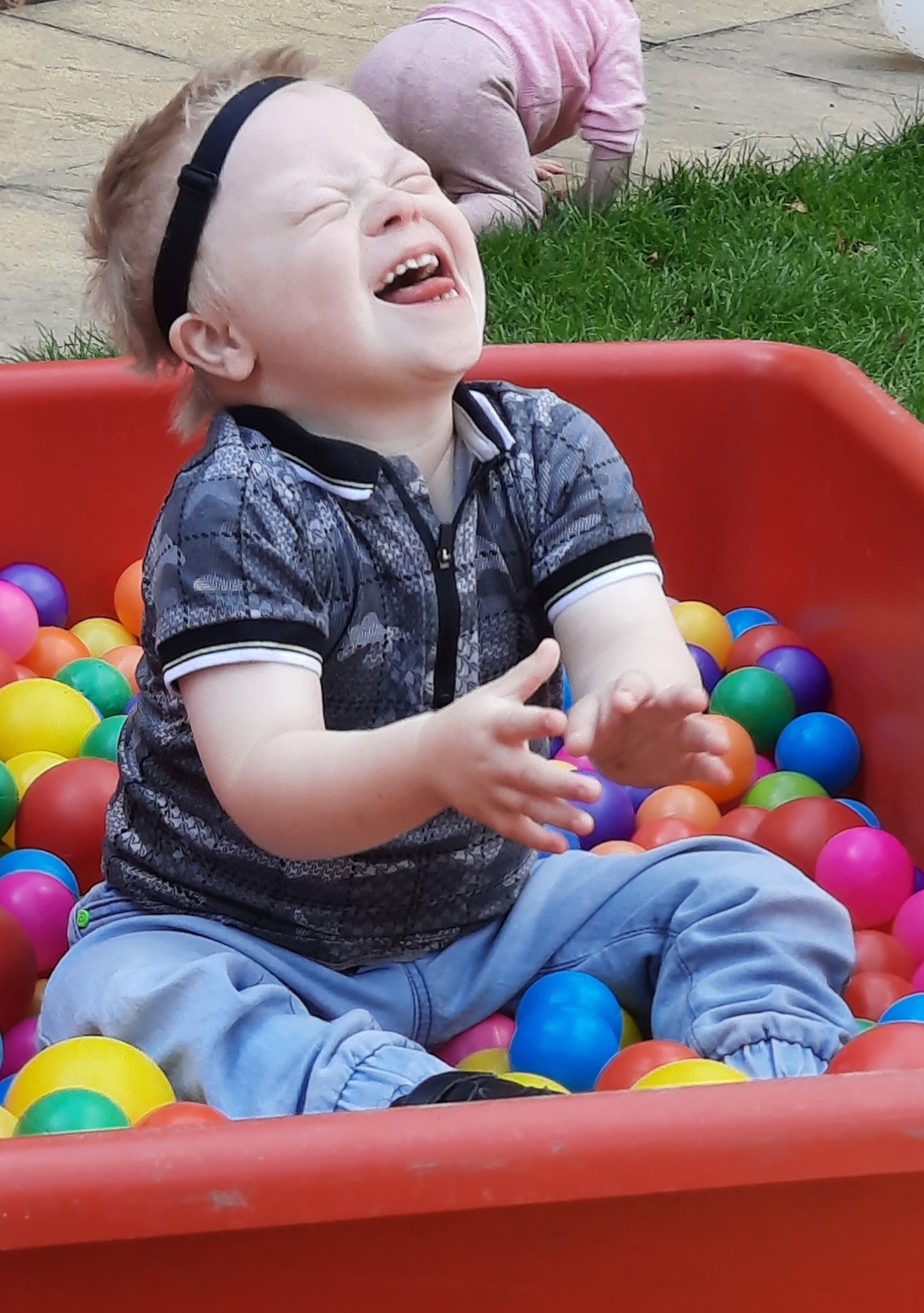 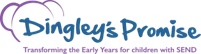 Our Manifesto for Change
Funding that covers the cost of delivery
Recognition of the value of high quality early education rather than childcare
Recognition of the skills of the workforce
Sufficient places for all children – and especially children with SEND
[Speaker Notes: RISK: Real concern around increase in free entitlement and the impact it will have on provision for children with SEND. Increase in free entitlements historically has led to decrease in provision for children with SEND. 15 hours and 30 hours introduction saw increased demand for places, and widening of the gap between what children with SEND and their peers access. ‘Levelling the Playing Field’ shows that the impact of the introduction of the 2 year old offer was that local authority sufficiency for children with SEND actually fell from 28% to 21% in 2014-2015. Now at 18% - where will it be next?
 
RISK: more basic level, the funding for the ‘free’ entitlement is still not sufficient and so when the entire sector struggles financially, they are less likely to admit children with SEND who currently can cost the setting more in support costs, paperwork time and meeting time. Need to ensure supporting children with SEND doesn’t cost settings more than other children.
 
Ratio change – already struggling to provide high quality inclusive provision on current ratios.]
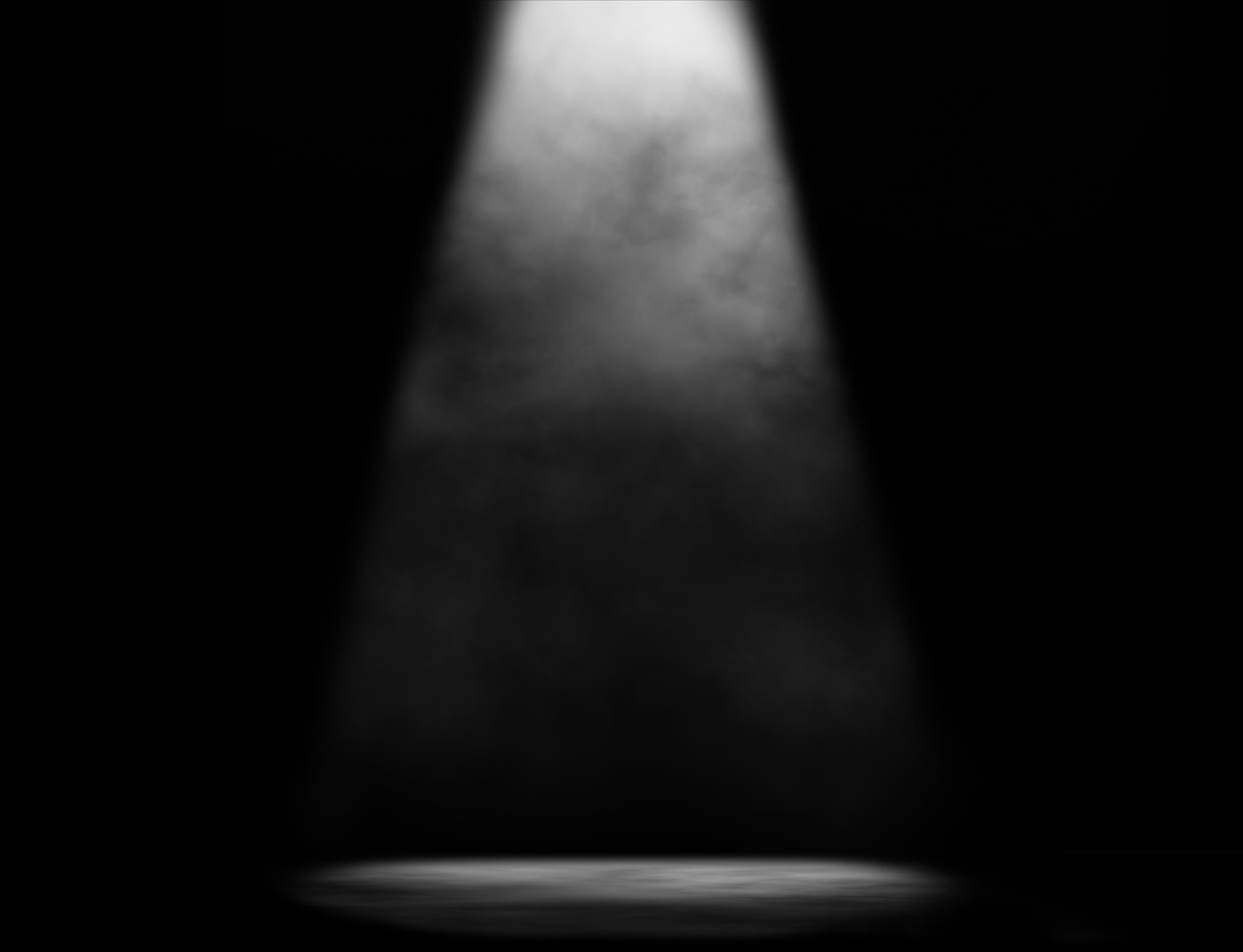 Spotlight session
Some of our successes so far
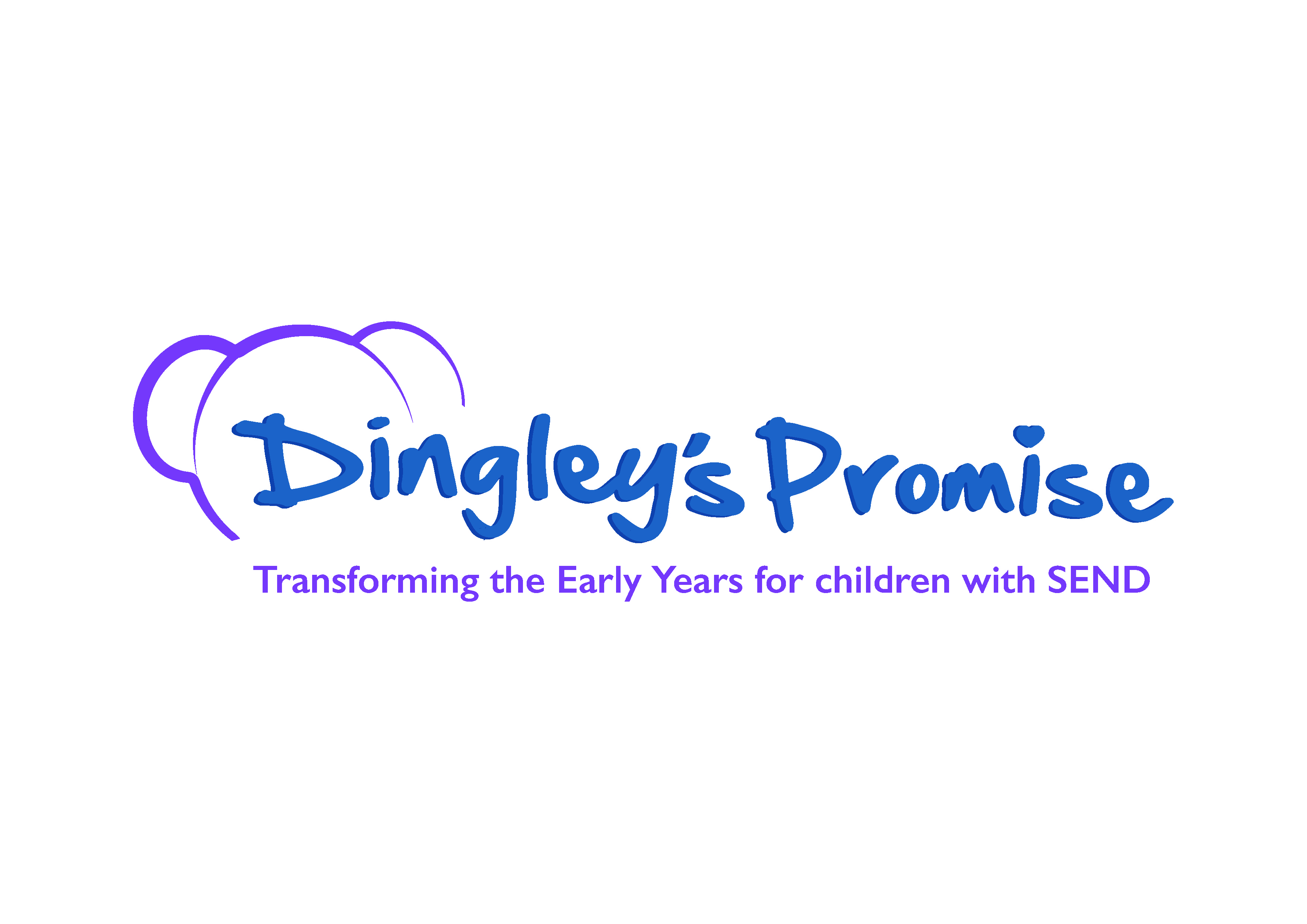 Transitions
Entry exit pathway
Training
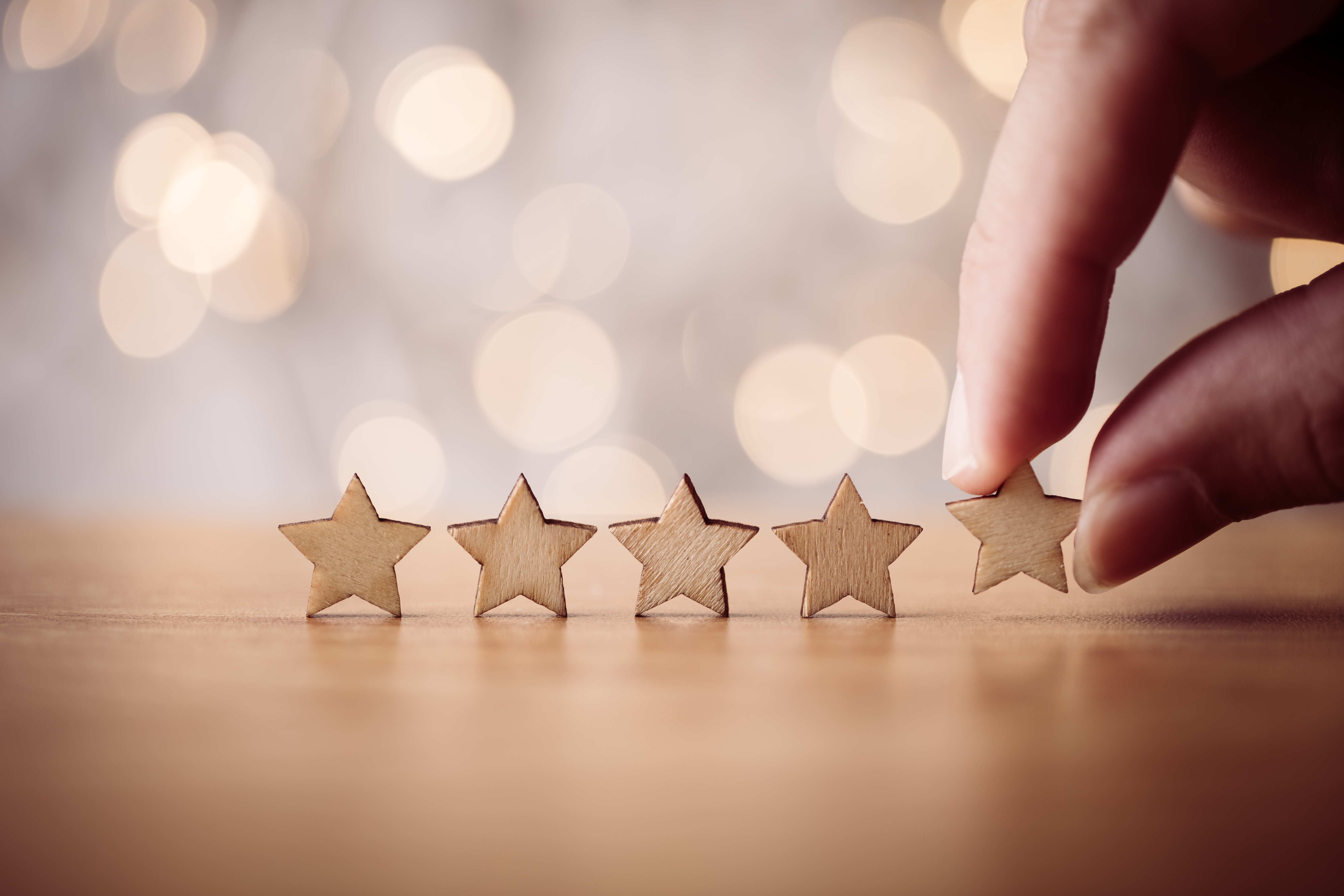 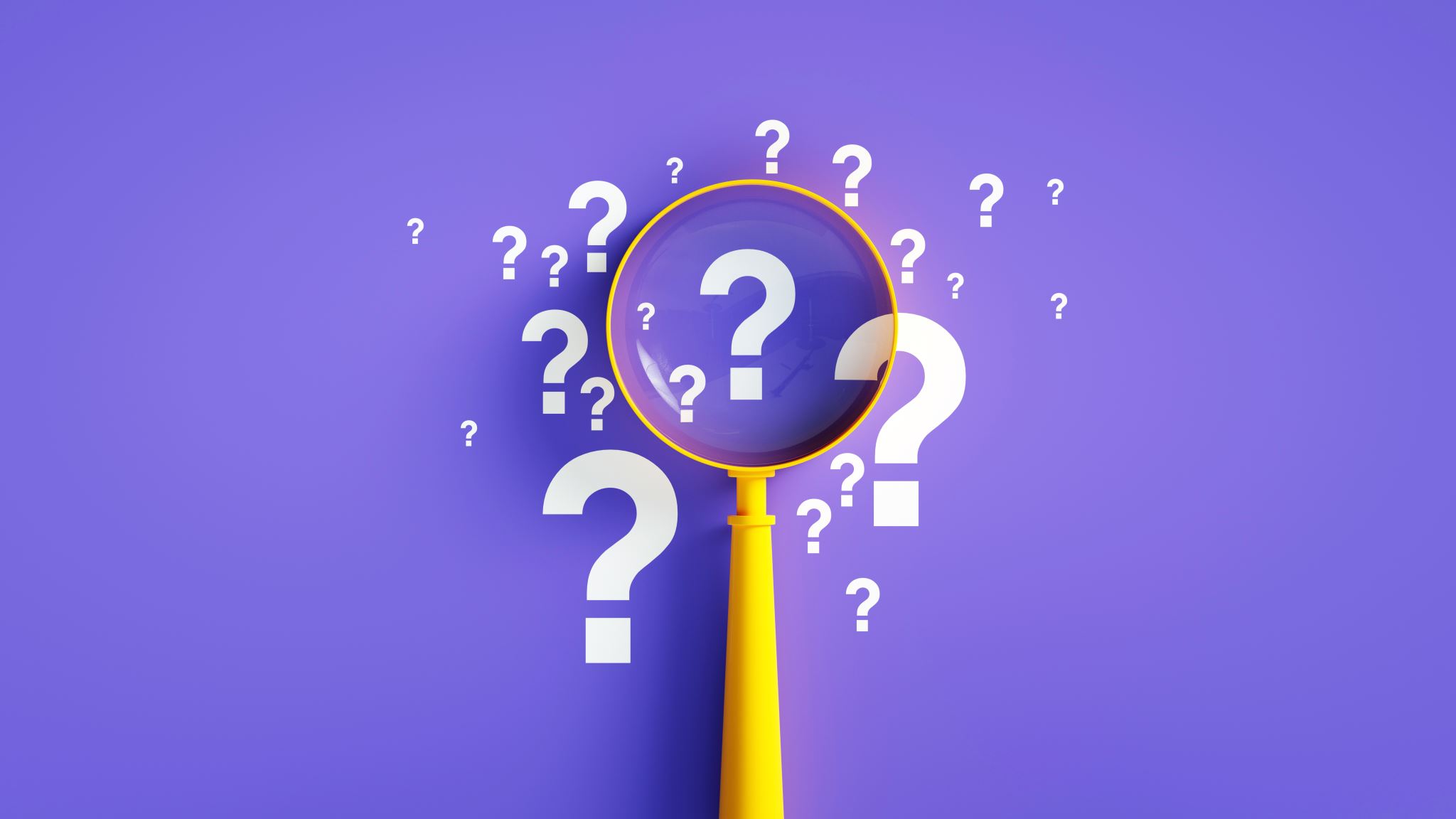 How about you?What are you doing that makes a difference?What else can we do to help?
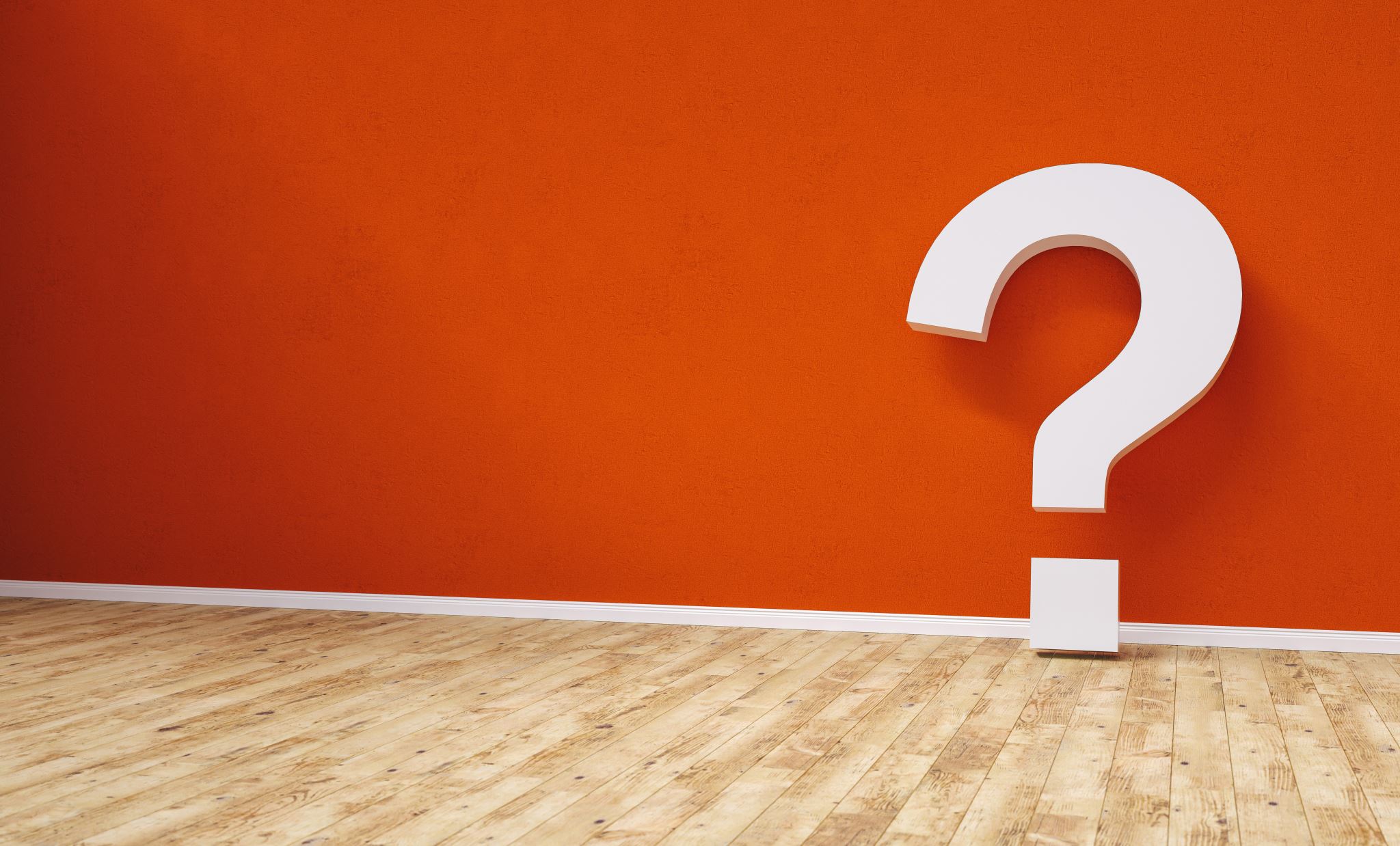 Ask the room
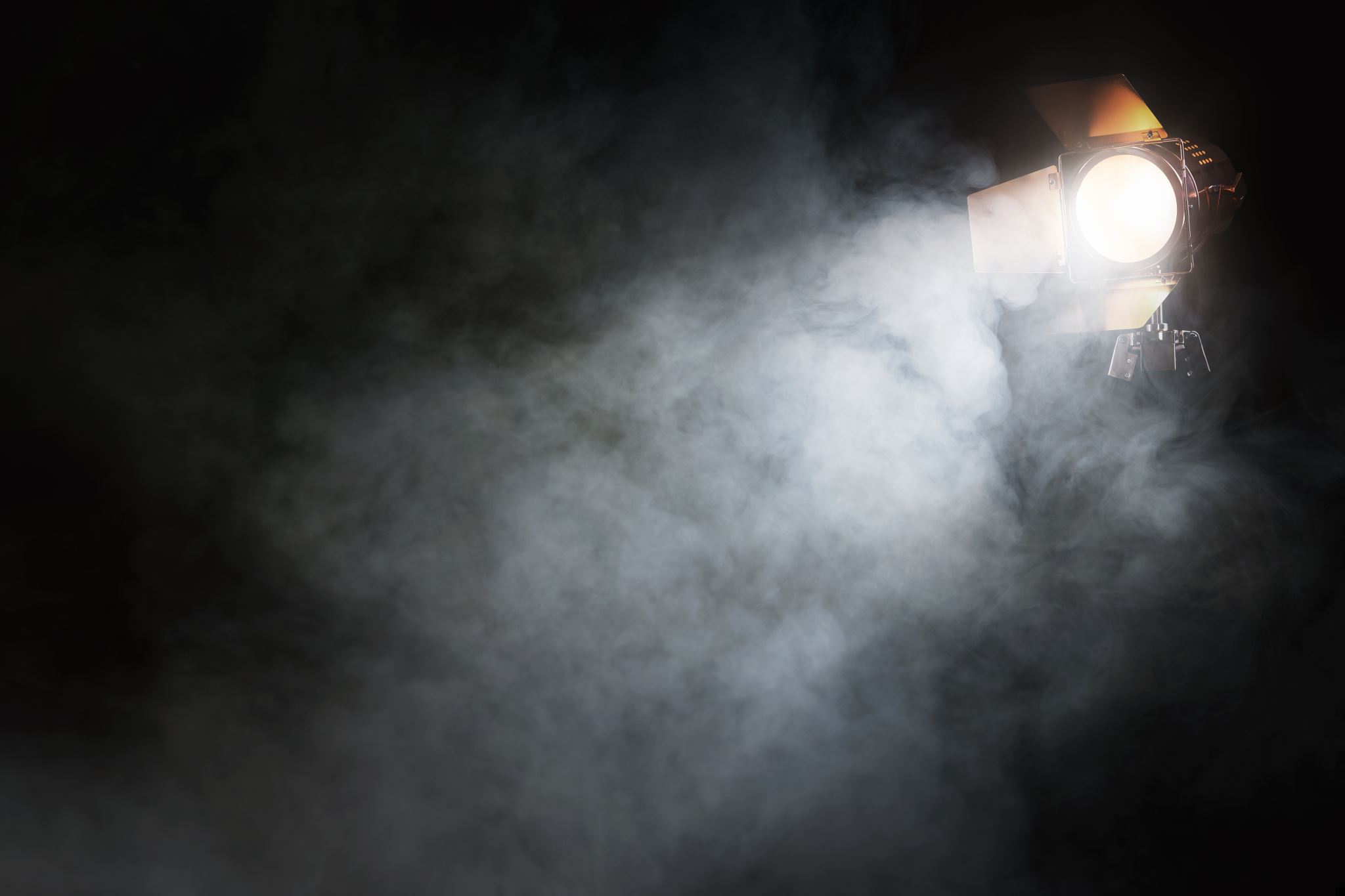 Spotlight next time?9th May 2024 12.30pm – 1.30pm
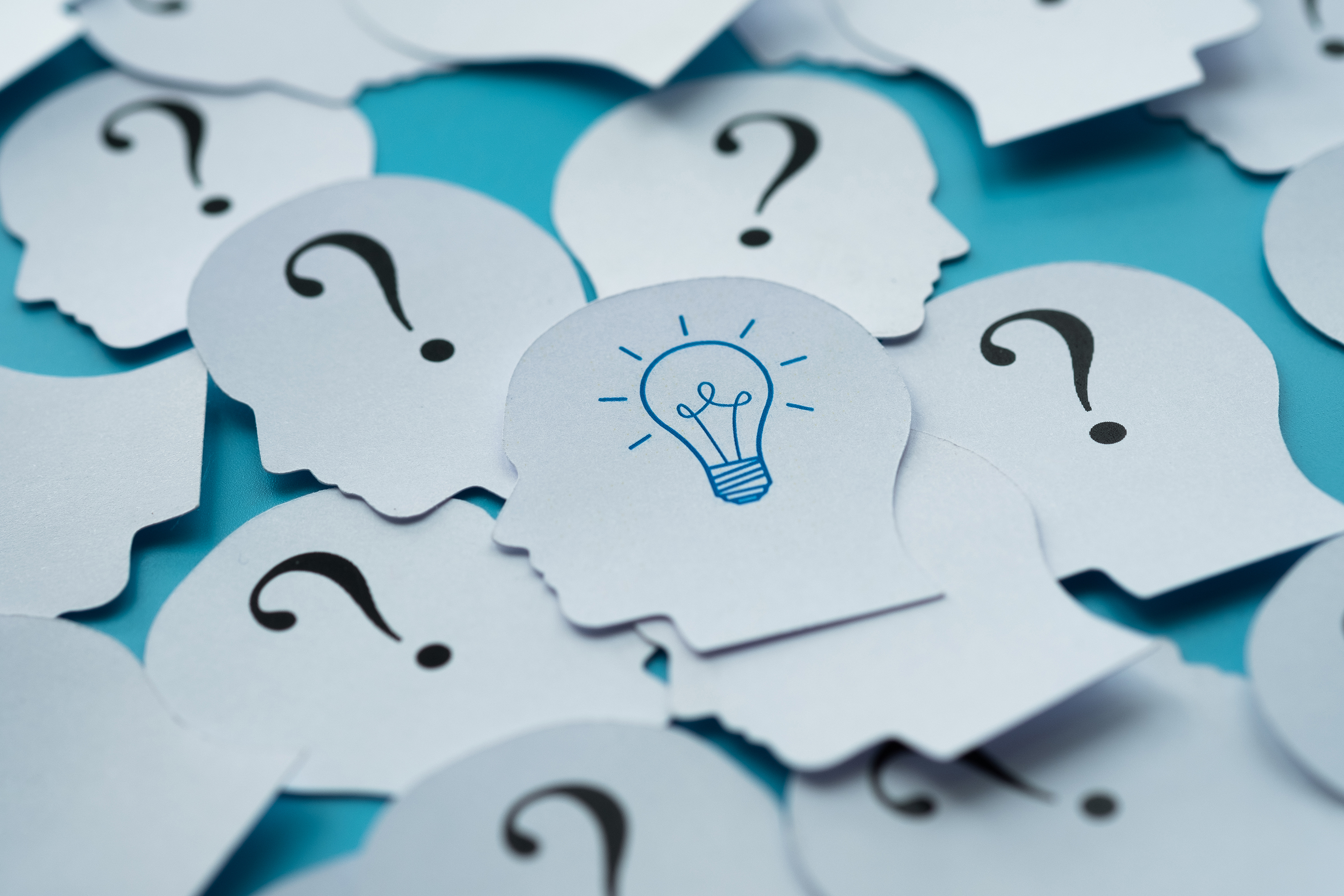 What will you do next? And feedback in the chat please
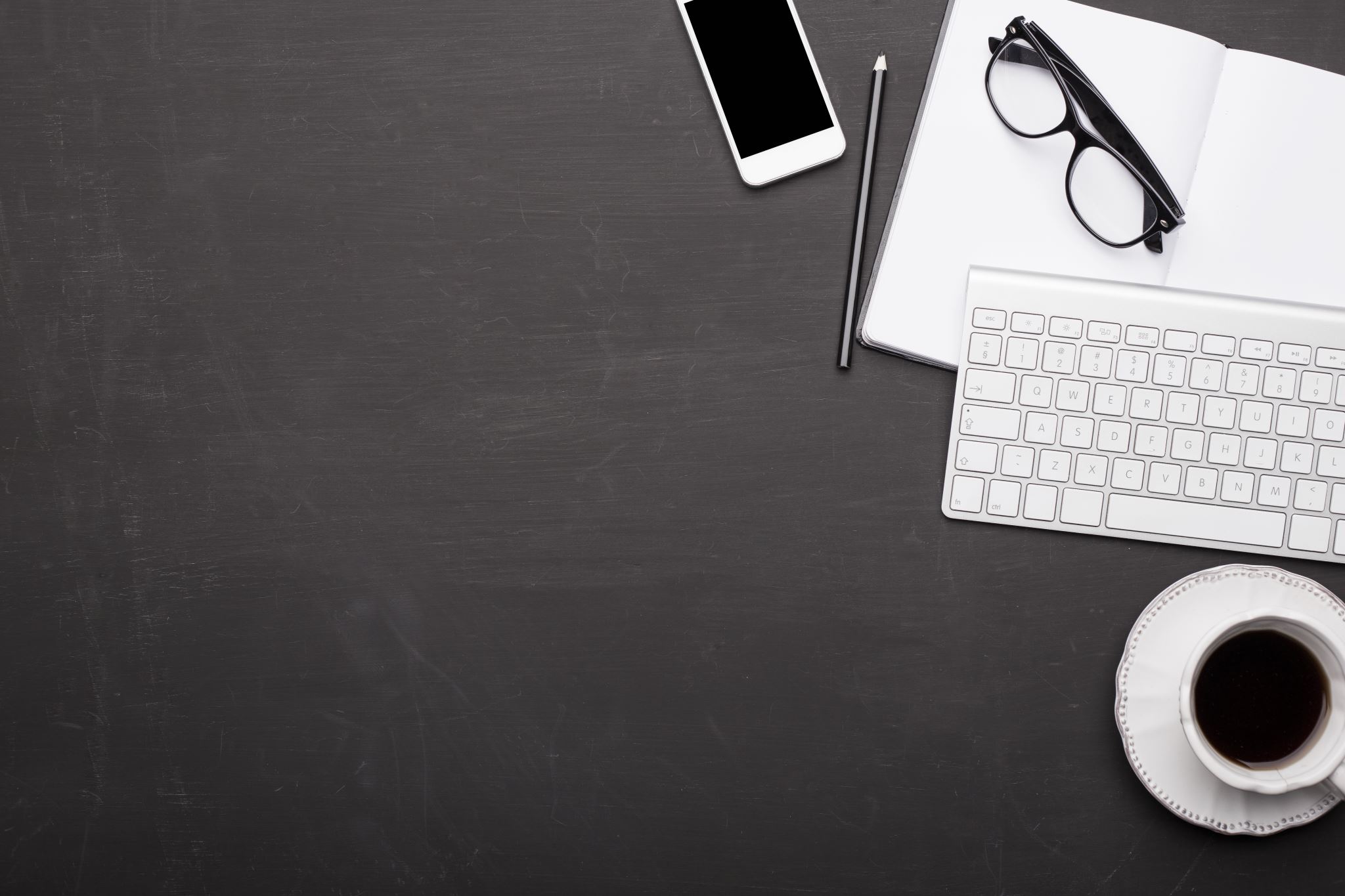 Please tell us who you are in the chat and leave your email if we can stay in touch directly
Thank you for your continued commitment and passion!
Catherine Mcleod MBE catherine.mcleod@dingley.org.uk

Ann Van Dyke MBE ann.vandyke@dingley.org.uk

Tanya Flello tanya.flello@dingley.org.uk

Abi Preston-Rees  abi.preston-rees@dingley.org.uk
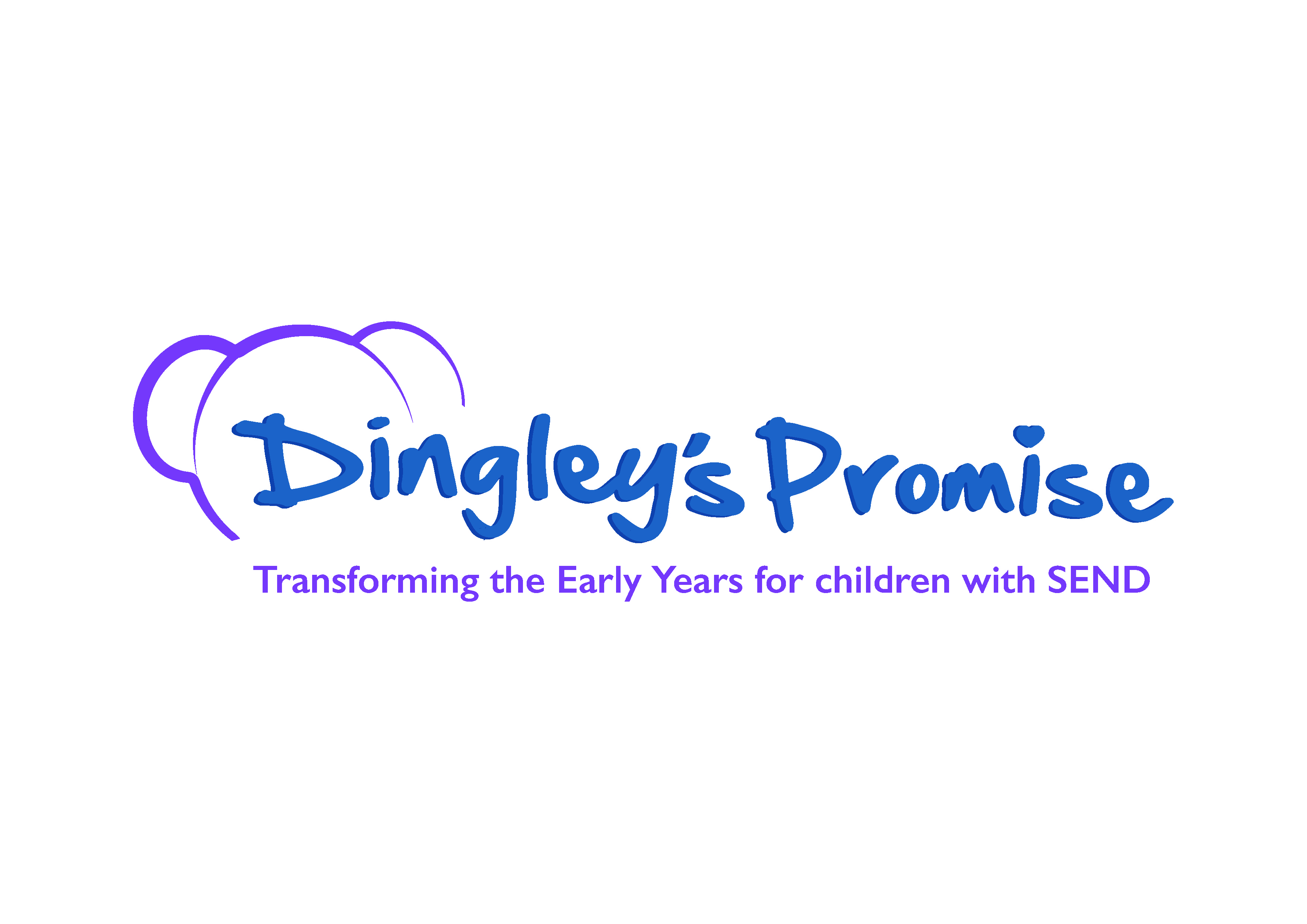